Bar Charts
Data that is counted and has no in-between value is called discrete data. Discrete data is usually collected in a frequency table and then presented as a bar chart.
A bar chart has a horizontal axis and a vertical axis.
A bar chart must always have a title explaining what it shows.
Bars must be carefully drawn to show the data. 
There must be a gap between each bar.
Each bar must be the same width.
A number line is marked on the vertical axis. The scale of this number line is chosen based on the data range. 
The data categories are organised on the horizontal axis. 
Each axis must have a label explaining what it shows.
Bar Charts
Discrete data in each category can also be represented in subcategories:
We can draw a grouped bar chart to show this data. In this bar chart, each category has more than one bar. A key is used to identify the subcategories of the data.
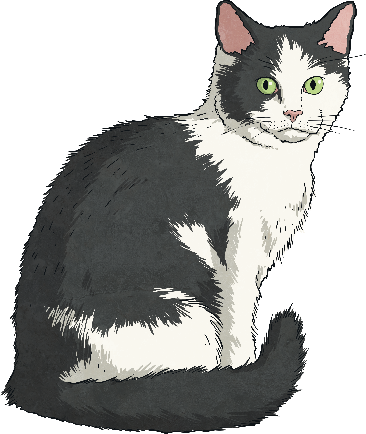 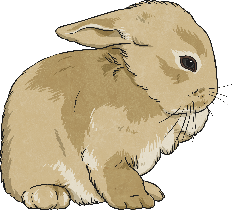 Pie Charts
Pie charts show discrete data as proportional sectors of a circle.
Every sector of a pie chart is a proportion of the whole. You can explain what each sector represents using an angle, fraction or percentage. 
Being able to convert between fractions, percentages and angles is a key skill for answering questions about data presented in a pie chart.
We can use fraction, percentage and angle equivalents to interpret the data in a pie chart.

If the whole pie chart represents 120, the value of the orange sector is 60.